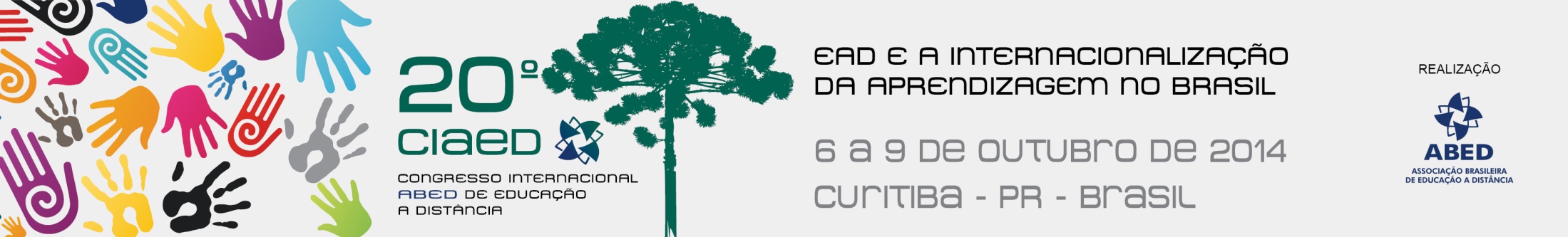 PROGRAMA DE APOIO AO ALUNO EAD:
QUALIFICAÇÃO DO PROCESSO DE ACOMPANHAMENTO 
DO ENSINO-APRENDIZAGEM 
NO ENSINO SUPERIOR
 
Curitiba – PR – Agosto – 2014
 
Lucilene RodriguesKatia PaulinoPatrícia Tristão
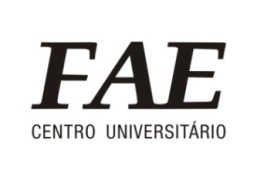 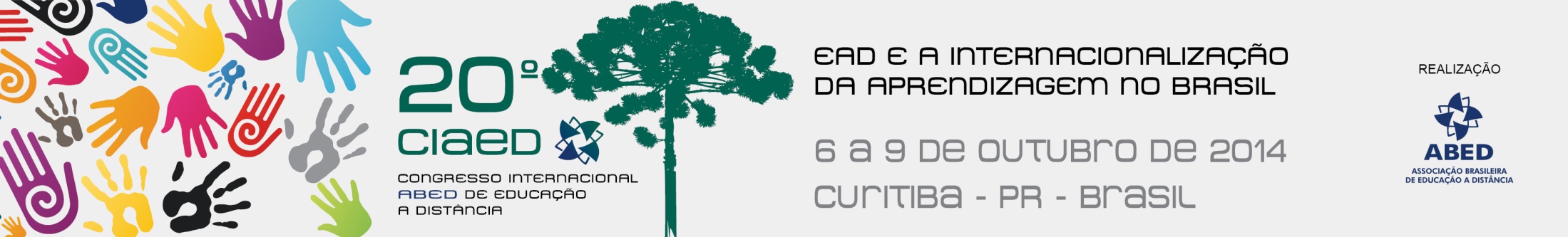 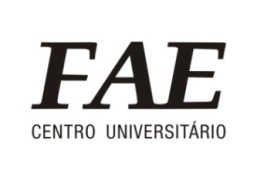 Missão
A FAE é uma Instituição Franciscana, que tem por Missão: Educar para a promoção de uma sociedade justa, sustentável e feliz.
Visão
Ser referência em Educação Superior pela formação ampla, inovadora e humanista.
Valores
I. Humanismo Franciscano;II. Ensino Amplo de Excelência;III. Empreendedorismo Inovador Sustentável.
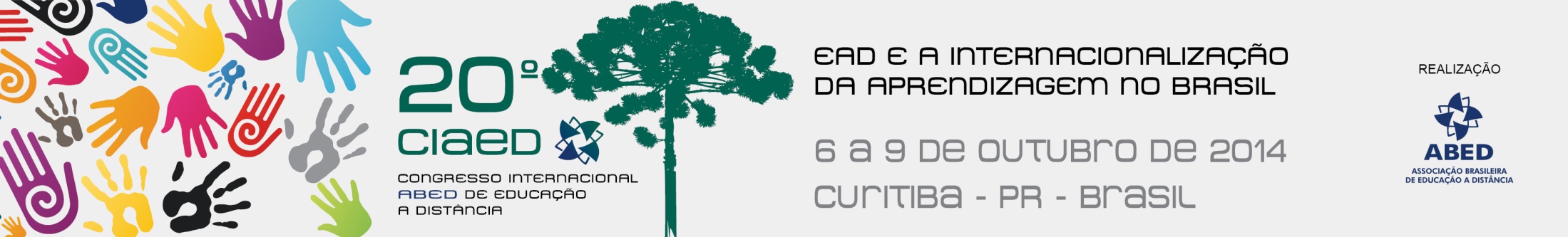 OFERTA EM EAD PELA FAE
Inicia com projetos Institucionais de formação continuada na modalidade a distância em 2002 - formação docente;

Utiliza ambientes virtuais de aprendizagem como apoio à oferta presencial desde 2002;

Credenciada para oferta de Pós-Graduação em 2008  (Portaria Ministerial 123/2008);

Inicia a oferta de disciplinas em EAD para Cursos de Graduação presenciais em 2010.
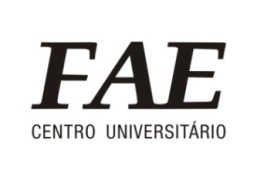 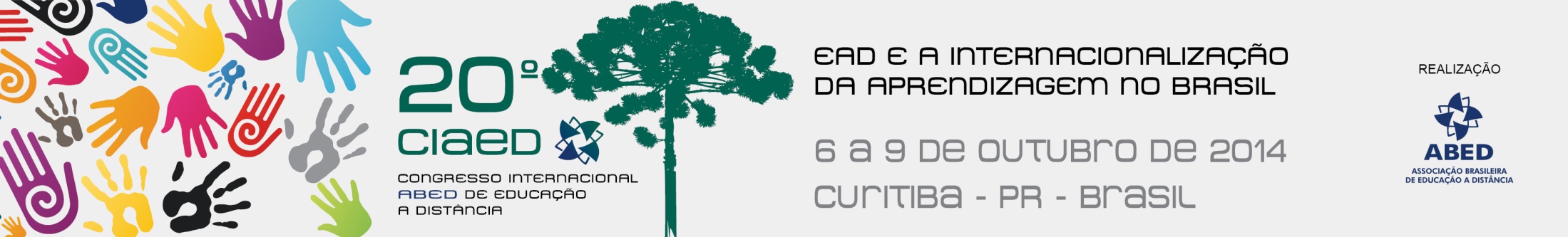 Programa de Educação a Distância - PED


O PED oferece disciplinas na modalidade a distância para todos os cursos de Graduação presenciais da FAE.
	
Recuperação de disciplinas .
Antecipação de disciplinas - 20%
Enriquecimento curricular
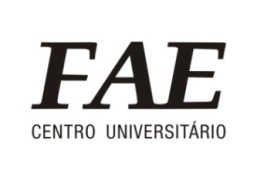 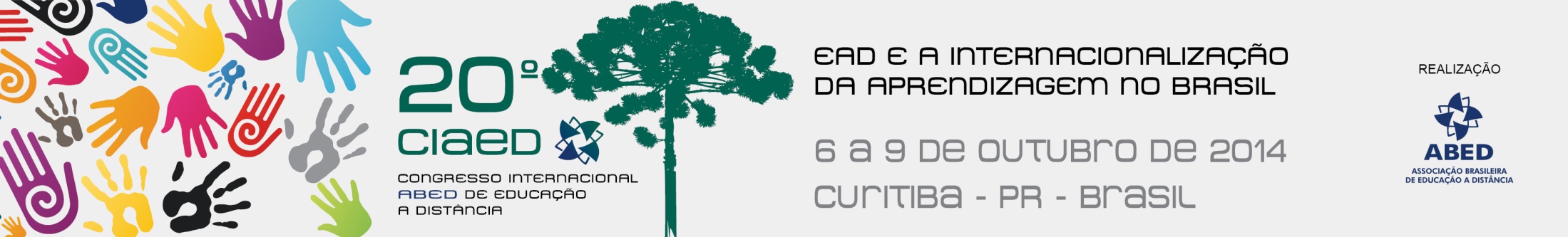 Progressão do PED
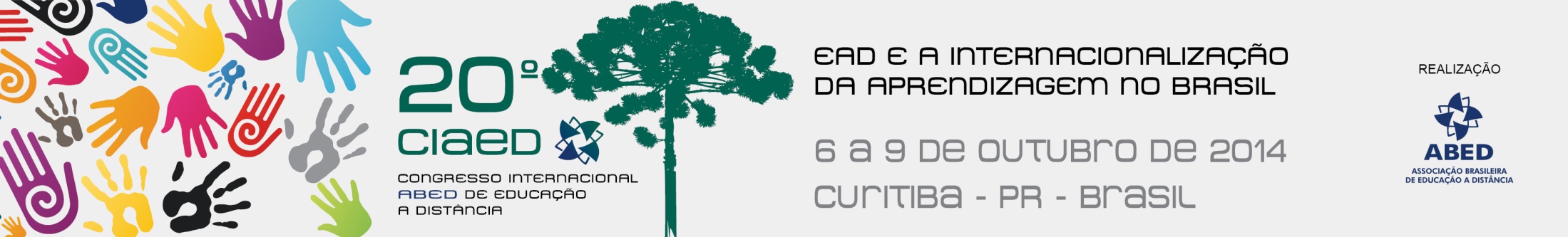 ASPECTOS LEVANTADOS NA AMBIENTAÇÃO DOS ALUNOS PED
Dificuldades em administrar o tempo
Baixa autonomia
Dependência dos tutores
Dificuldade de usar o AVA
Dificuldade na comunicação e interação dentro do AVA
Dependência do formato presencial
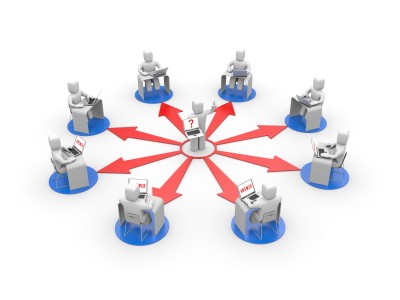 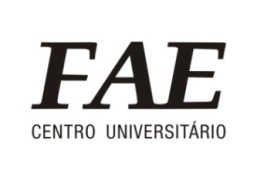 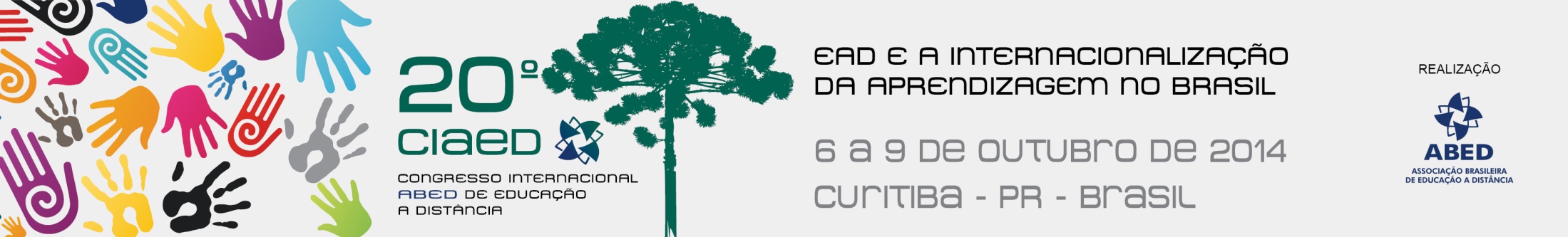 Programa de Apoio ao Aluno da Modalidade a Distância - PAAD
Objetivos:
Identificar práticas de aprendizagens significativas.
Avaliar o rendimento acadêmico.
Analisar a adaptação do aluno a modalidade EAD.
Oferecer ferramentas aos tutores e equipe de apoio.
Explorar dados extraídos dos relatórios de acompanhamento.
Evitar evasão dos alunos.
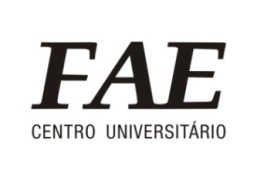 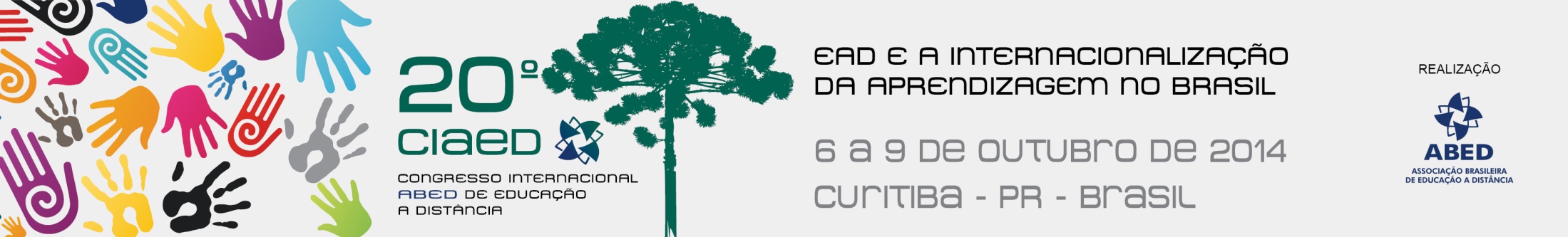 EQUIPE MULTIDISCIPLINAR  ENVOLVIDA COM O PAAD
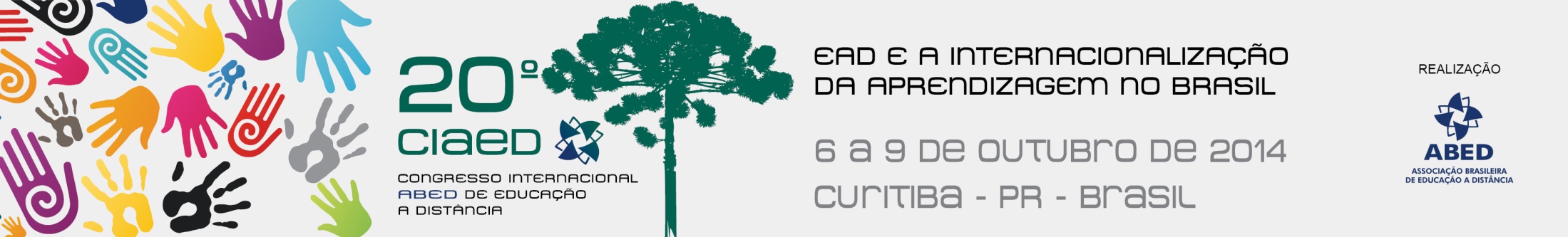 AÇÕES DE ACOMPANHAMENTO DO  PAAD
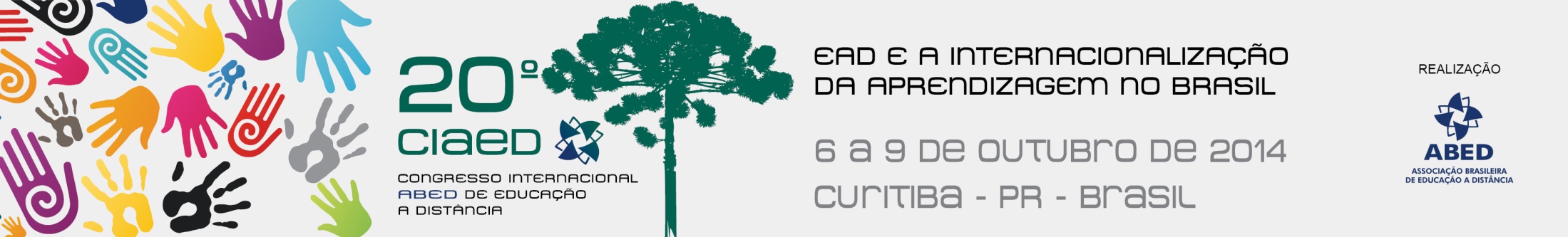 PAAD
Programa de Apoio ao Aluno a Distância
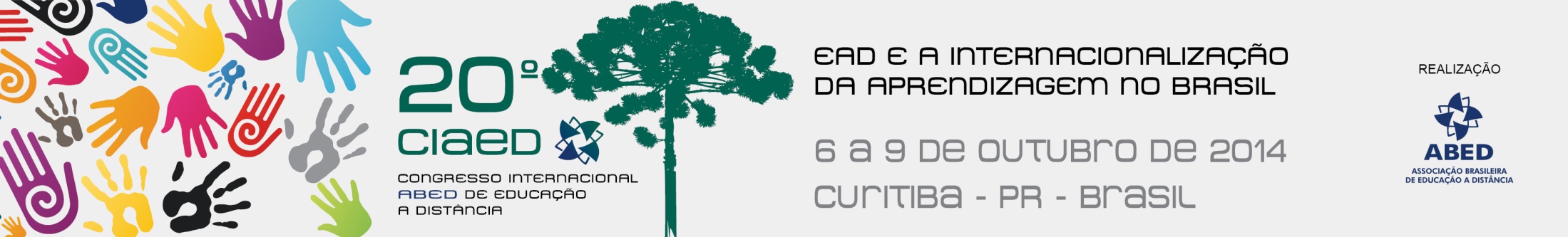 PAAD
Programa de Apoio ao Aluno a Distância
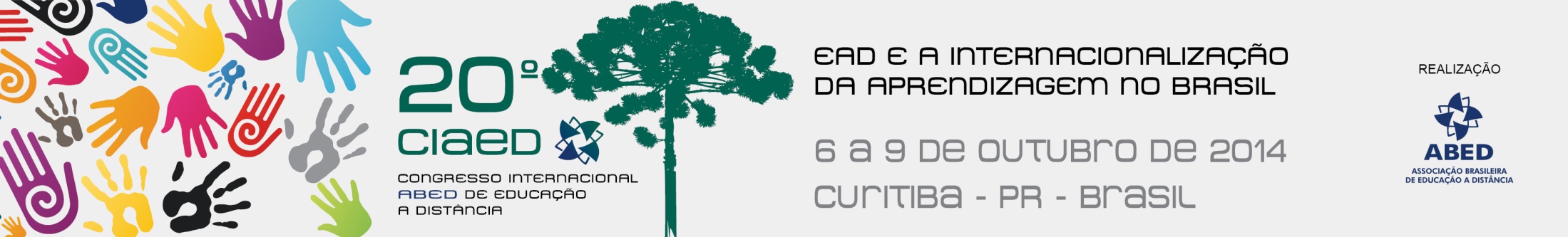 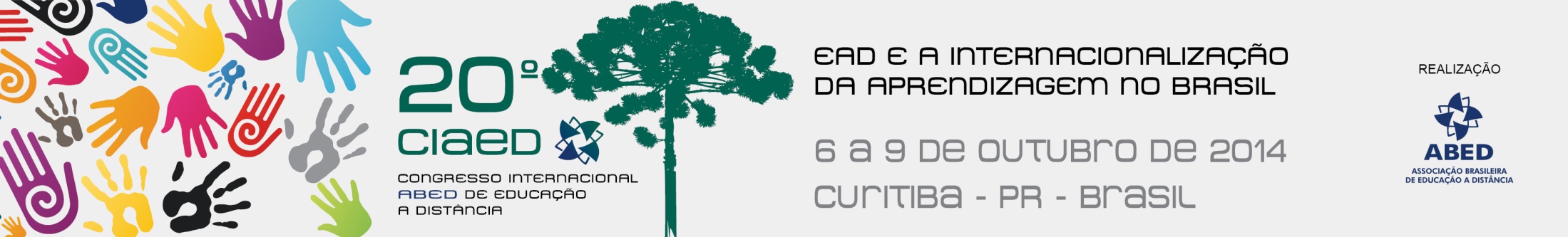 EXPECTATIVAS E RESULTADOS
Todas as comunicações com os  alunos pela equipe de apoio NEAD está sendo formalizada por meio de CRM.

Utilização de formas diferenciadas de comunicação evidenciam a diminuição de manifestações dos alunos sobre o desconhecimento de processos. 

Tutores sentem maior apoio por parte da equipe NEAD que subsidia com dados sobre perfil da turma e de desempenho para intervenções mais adequadas.

Constante utilização dos resultados de avaliação na alimentação das mudanças.

O material didático é redimensionado a partir de dados extraídos das observações.
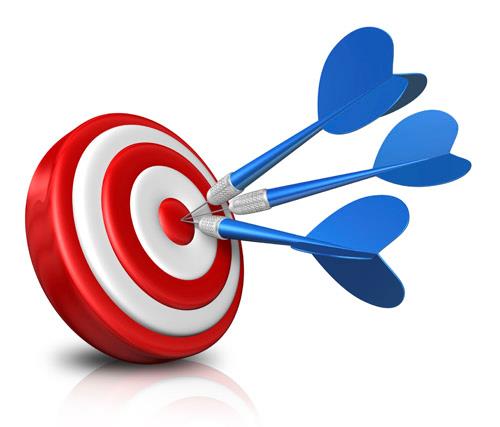 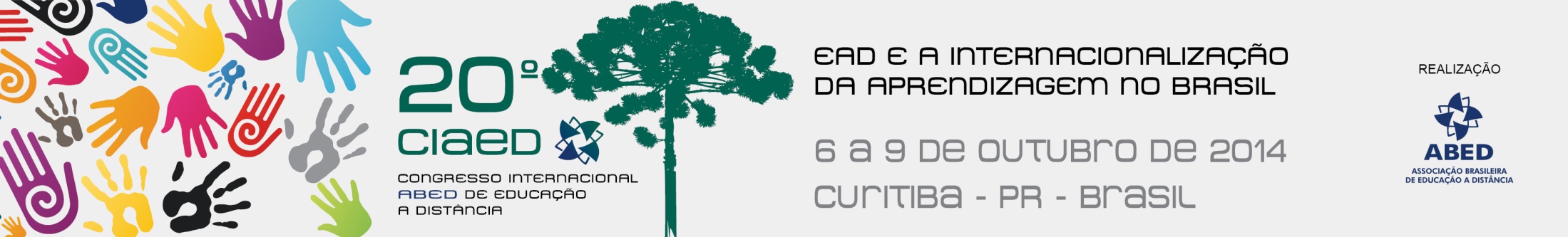 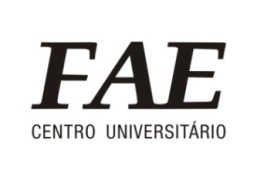 FAE CENTRO UNIVERSITÁRIO

NÚCLEO DE EDUCAÇÃO A DISTÂNCIA

http://www.fae.edu

Contato: (41) 21055201 ou (41) 21055259